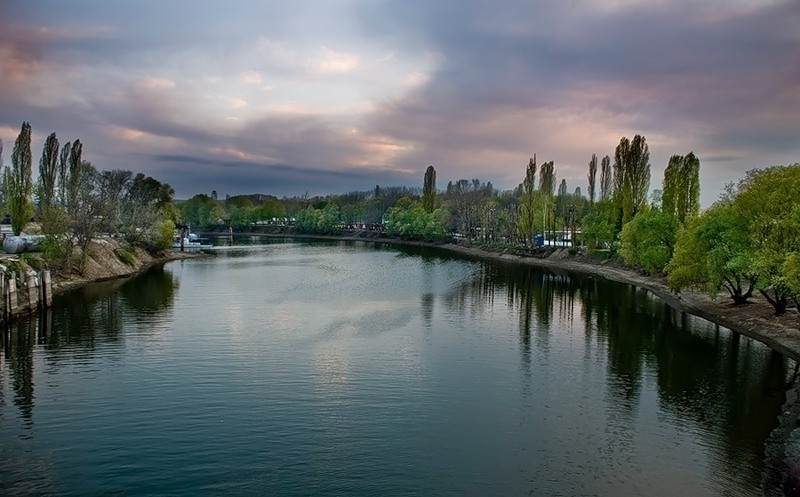 С юбилеем, любимый город!Внеклассное мероприятие, посвященное годовщине Краснодару – 220 лет
Знакомство с искусством начинается с родного порога: родной улицы, родного города, без которых не может возникнуть чувство Родины.
Памятники архитектуры – это достояние народа, эстафета культуры, которую поколения передают друг другу.
Необходимо бережно относиться к памятникам архитектуры.
Цель: 
- научиться видеть архитектурный образ, образ городской среды;
- оценить эстетические достоинства старинных и современных построек города Краснодара;
- понять важное значение памятников архитектуры, которые необходимо охранять и беречь;
- раскрыть особенности архитектурного образа города Краснодара;
- изобразить архитектуру своего родного города, передавая в рисунке неповторимое своеобразие и ритмическую упорядоченность архитектурных форм.
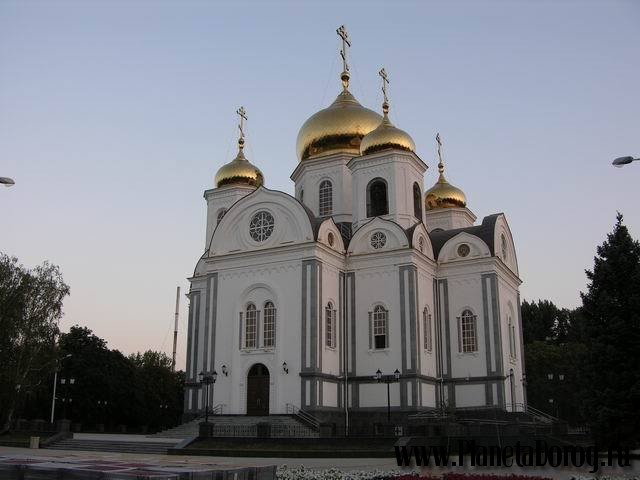 Наш зеленый и солнечный город
На тебе двух столетий печать.
Ты еще замечательно молод
Но о многом сумеешь сказать.
Помнишь крепость, казачьи отряды,
Правый берег Кубани – реки.
Под названием «военного града»
Основали тебя казаки.
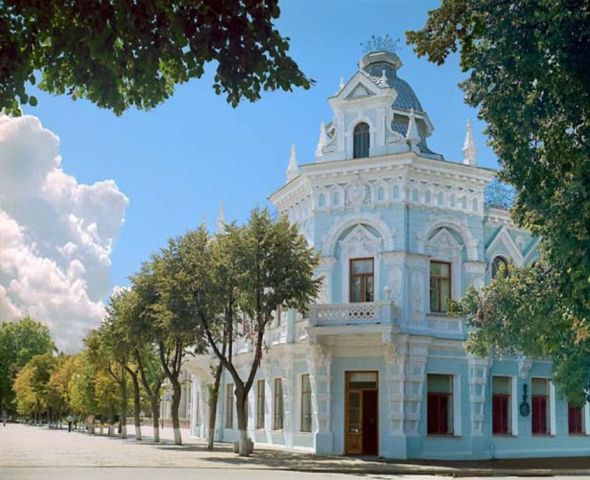 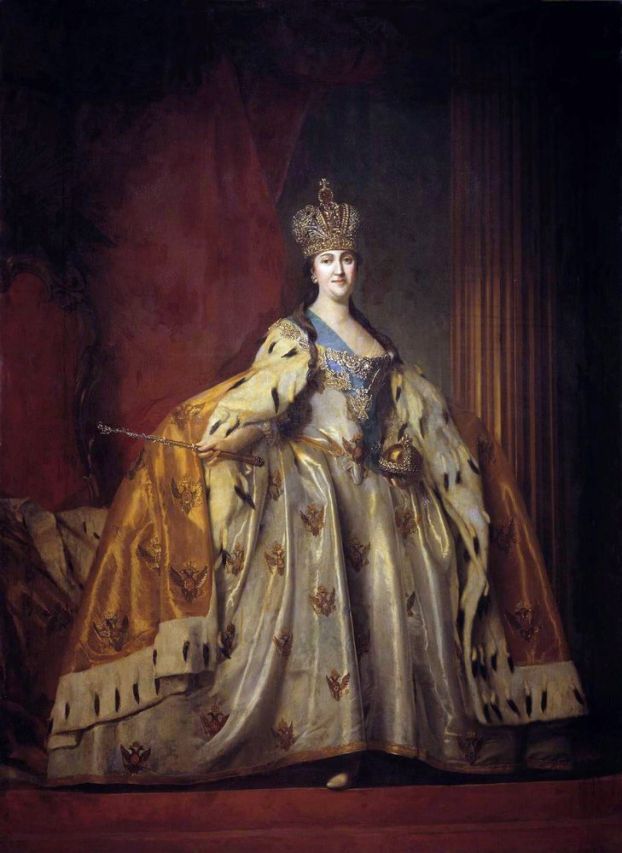 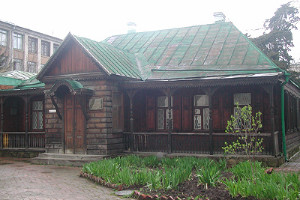 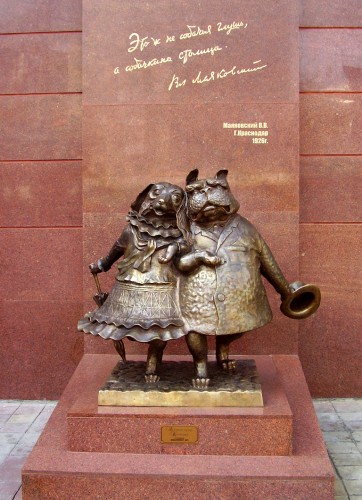 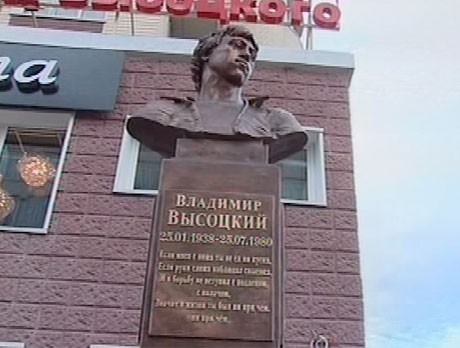 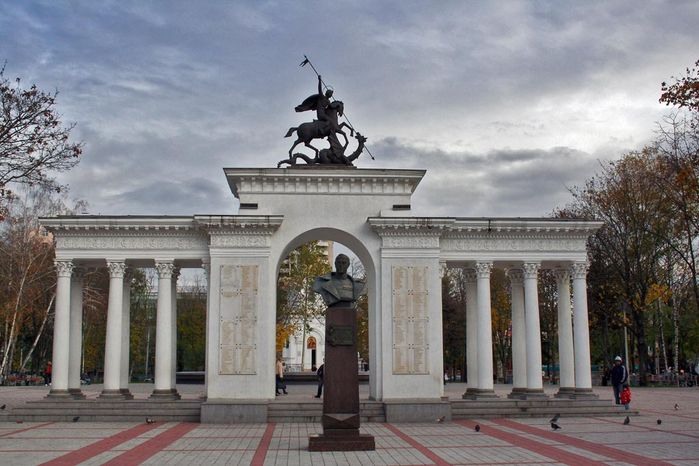 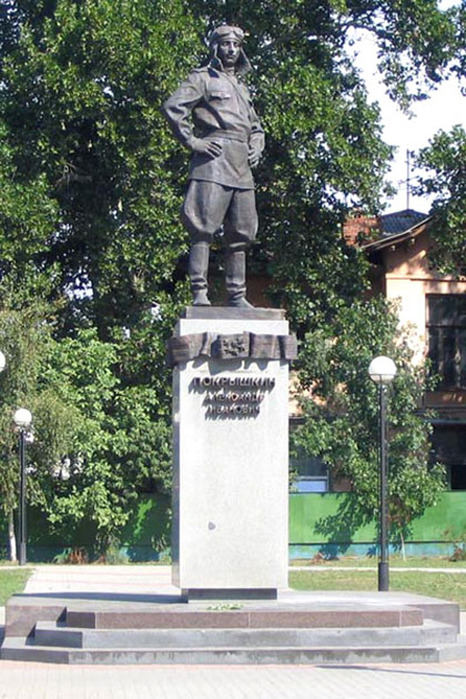 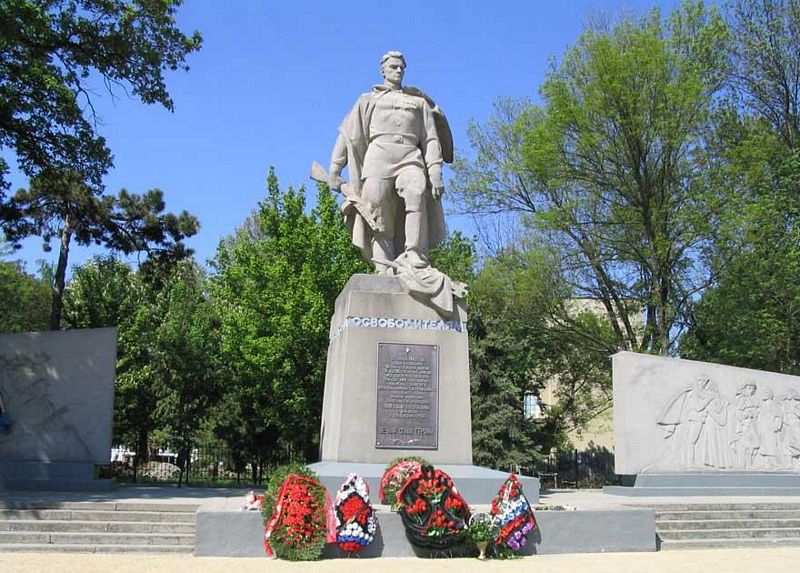 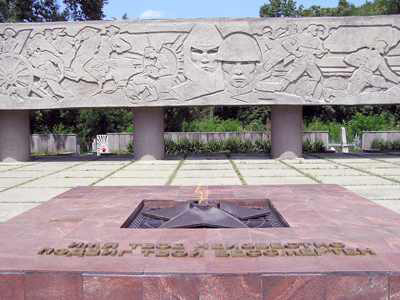 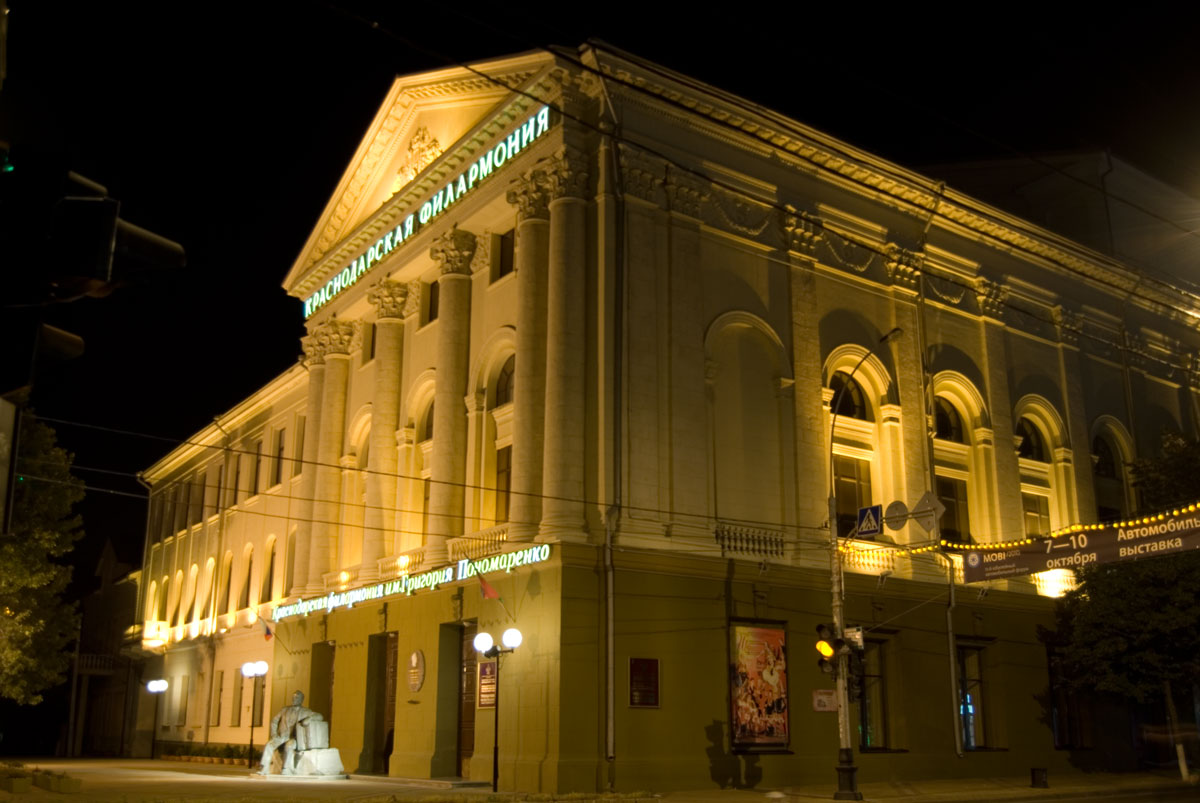 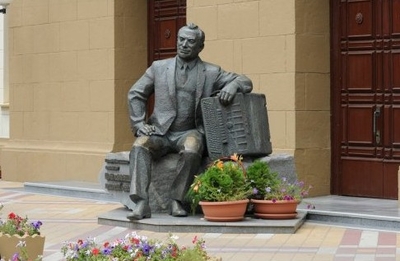 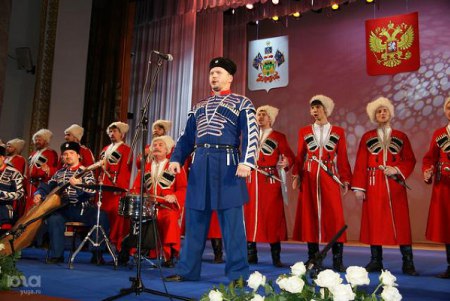 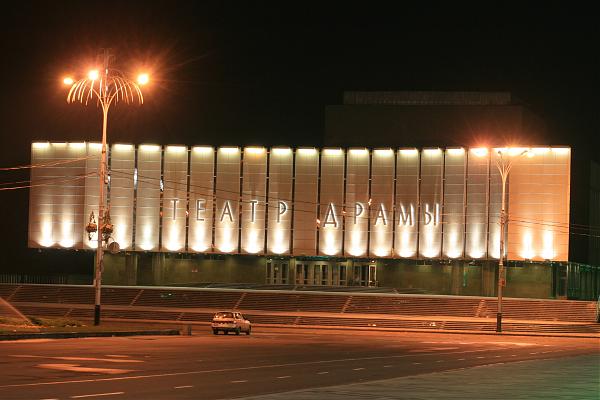 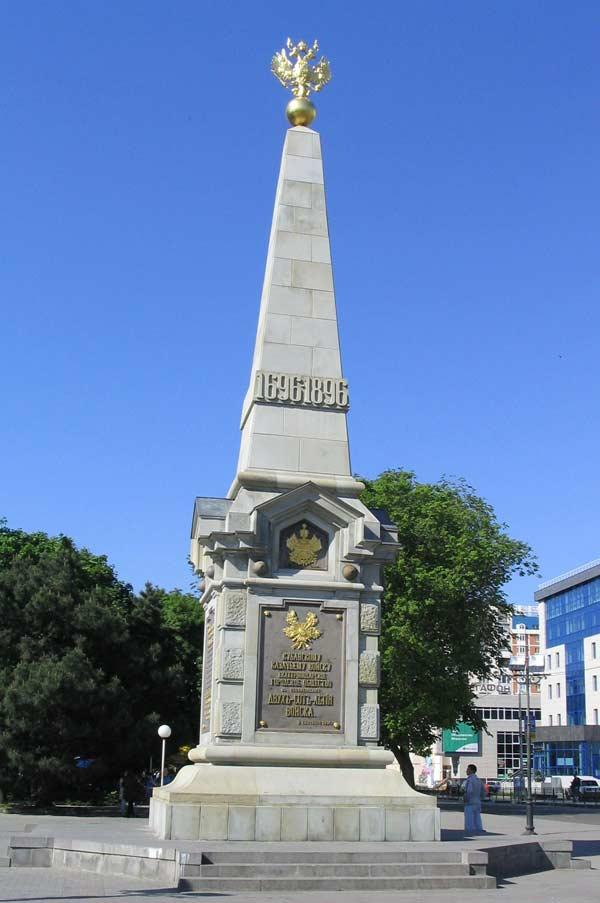 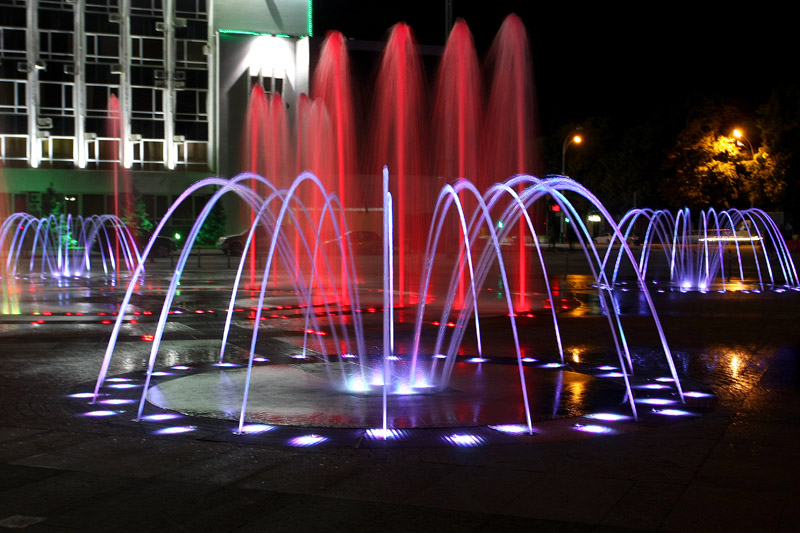 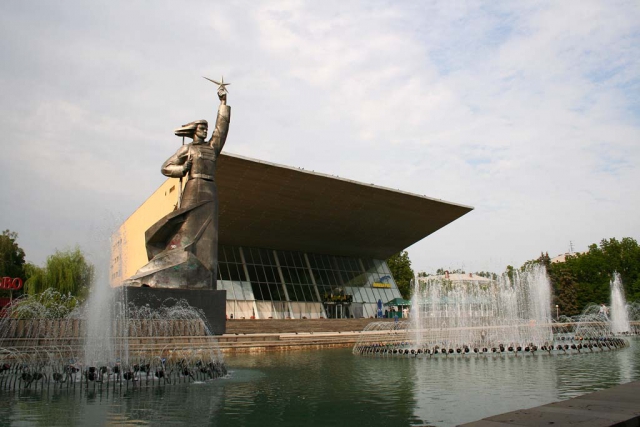 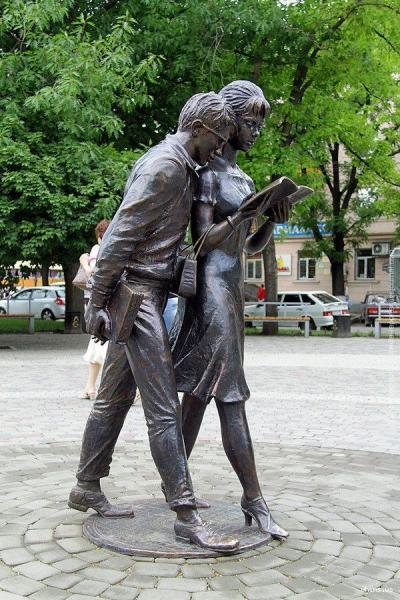 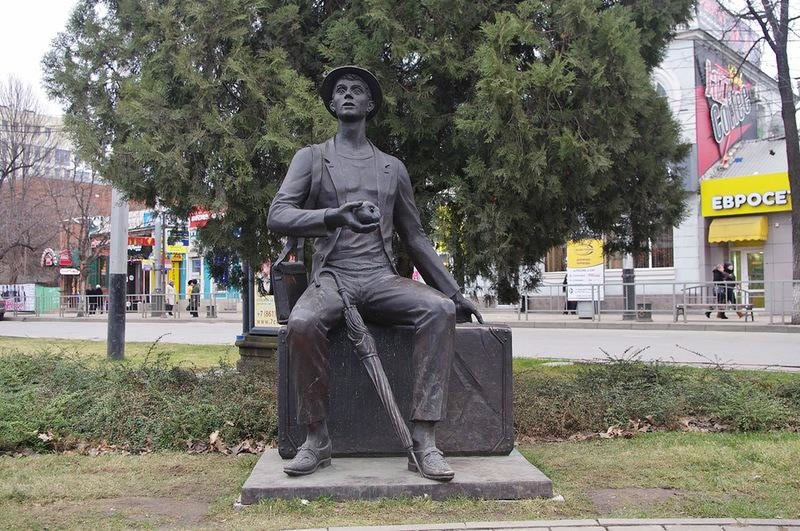